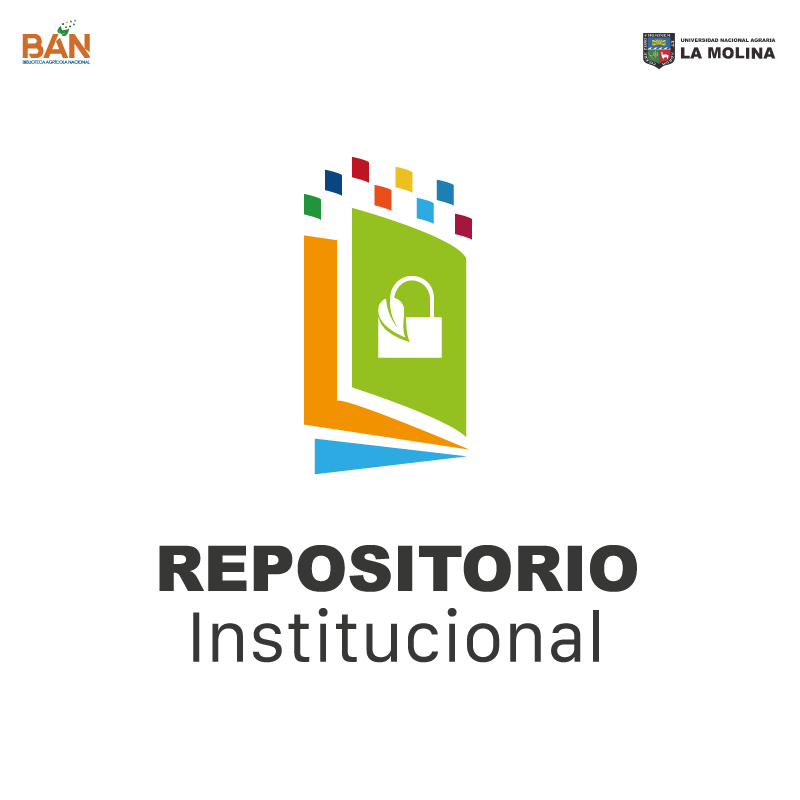 REPOSITORIO INSTITUCIONAL UNALM
MESA DE TRABAJO VIRTUAL
UNALM – UNAP -  UNSCH.19 de mayo del 2022
Contenido
Presentación de los participantes
Presentación del estado actual de funcionamiento del repositorio en cada una de las instituciones
Espacio de discusión: Identificación de problemas y limitantes así como propuestas de mejora
Gestores de documentos en la UNALM
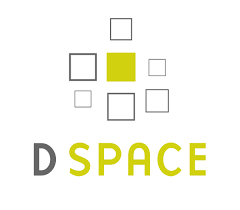 https://repositorio.lamolina.edu.pe
Vicerectorado Académico
Publicaciones
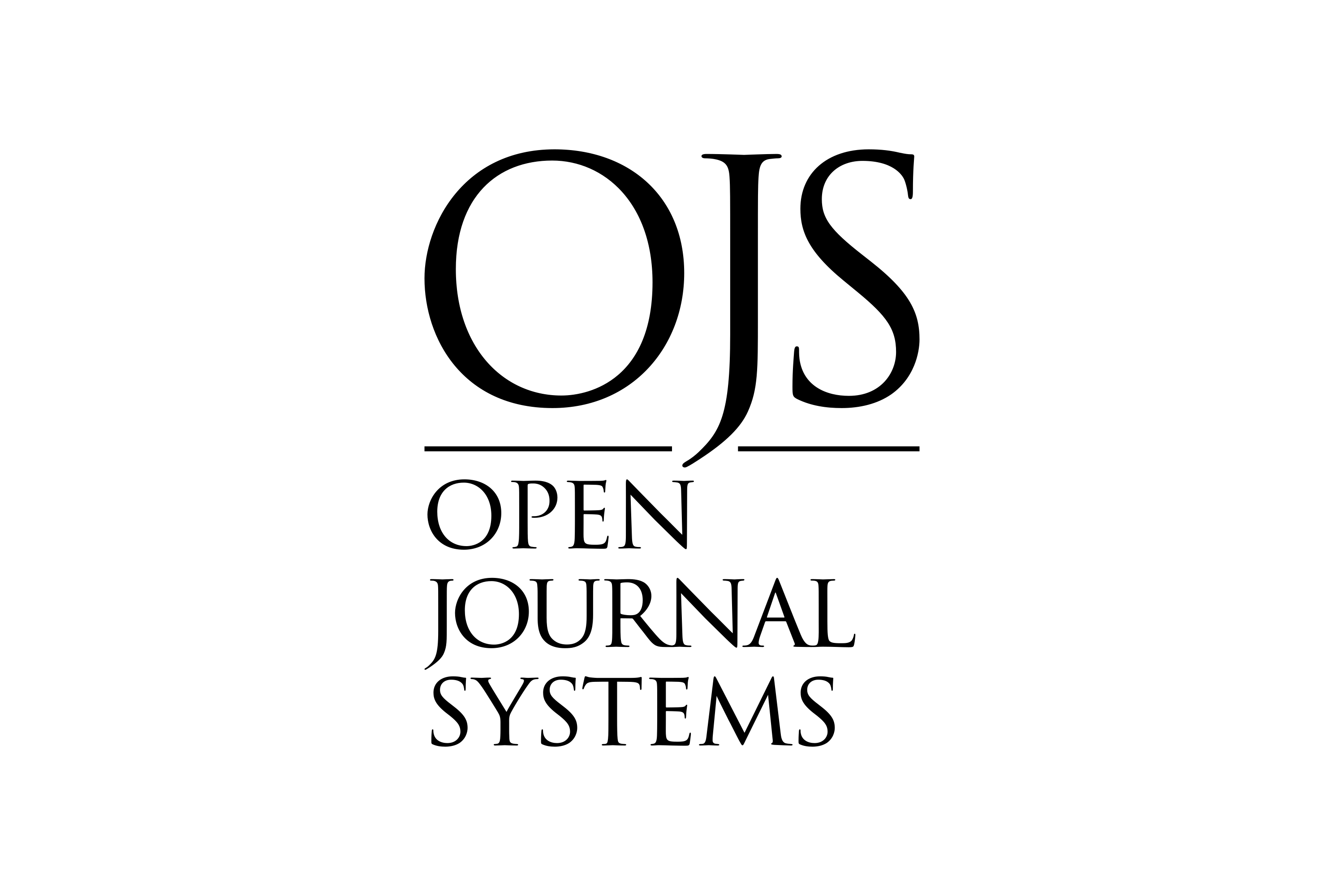 https://revistas.lamolina.edu.pe
Vicerectorado de Investigación
Revistas
Organigrama
Rectorado
Vicerectorado
Académico
Biblioteca Agrícola Nacional “Orlando Olcese””
Subdirección de Sistemas de Información
REPOSITORIO INSTITUCIONAL
UNALM
Personal
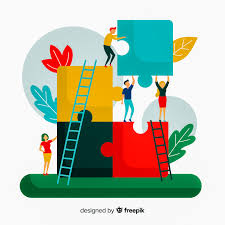 Personal administrativo nombrado  
	Coordinación en general

Profesional contratado - CAS
	Ingreso y atención

Técnico contratado - CAS
	Digitalización y archivo

Profesional contratado - Planilla
	Mantenimiento de Software y Hardware
Personal
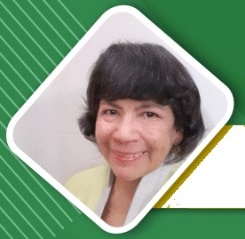 Ing. Myriam Coronado Trinidad  
Gestión, contacto interinstitucional, información, supervisión.

Lic. Verónica Gabriela Guevara Bardales
Ingreso según información bibliográfica y normalización institucional

Bach. Tatiana Luz Fernández Soto  
Digitalización y fanpage

Ing. Edward William Miranda Gutiérrez
Soporte informático
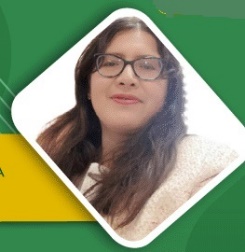 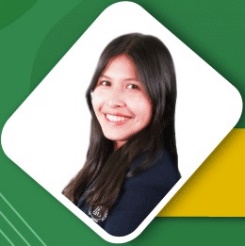 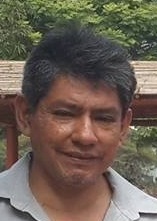 Registros
Estadísica
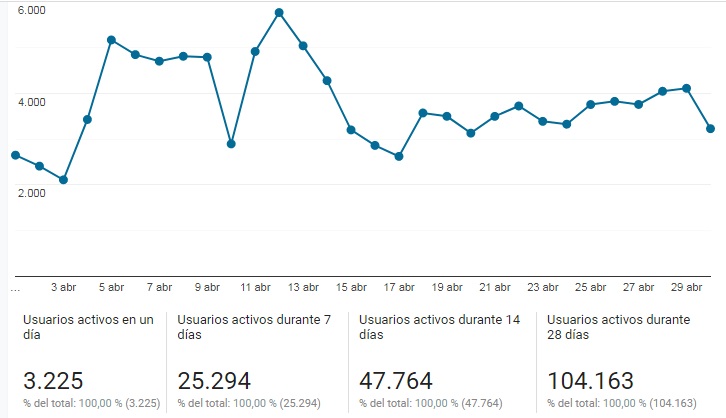 Conexión
Repositorio
Generación de URI
LEGAL
CONCYTEC
SUNEDU
RENATI
UNALM
Reglamentos
Directivas
Resoluciones
Documentos normativos
Flujograma de generación de Uri antes
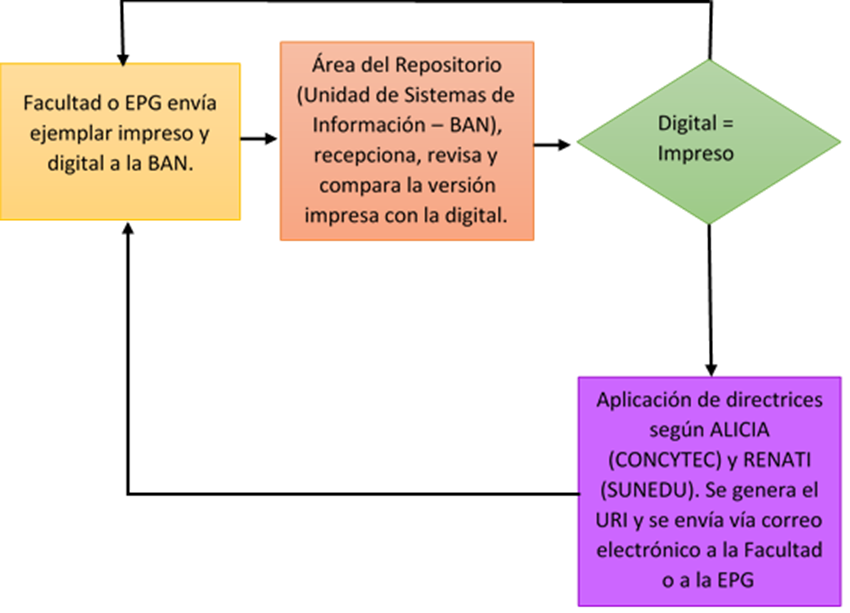 Flujograma de generación de Uri actual
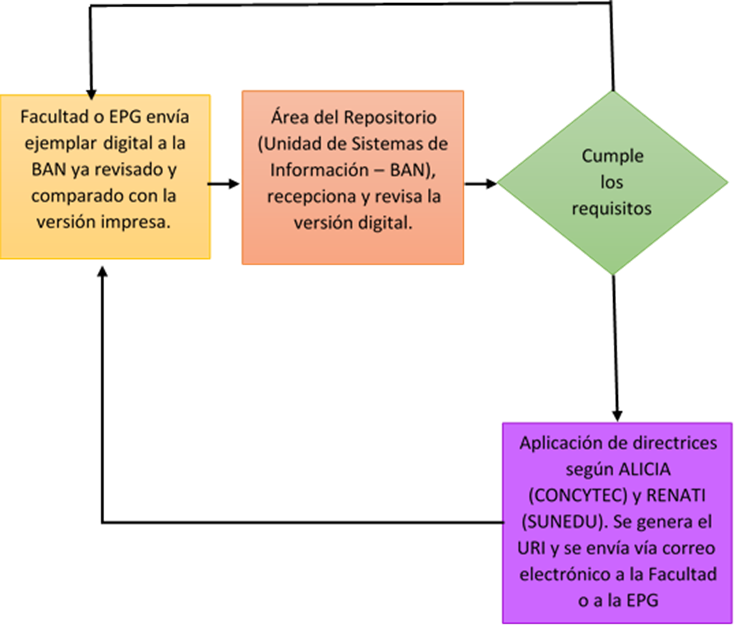 Requisitos básicos para subir los trabajos
Los trabajos deben provenir con carta de las Facultades o la Escuela de Posgrado. 
Los trabajos contenidos en formato pdf deben ser copia fiel del formato impreso.
Deben contar con su Acta de Sustentación llena y la hoja de firmas.
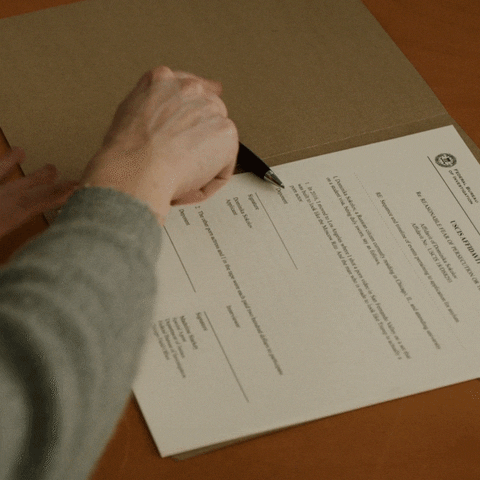 Requisitos básicos para subir los trabajos
Los autores que desean que su tesis sea de acceso abierto deben enviar una hoja de autorización.
Las tesis con carácter de confidencialidad deben ser presentadas con su Informe de Solicitud de Declaración del Carácter Confidencial de Tesis que debe ser tramitada a través de la Dirección de Transferencia Tecnológica y de Propiedad Intelectual que pertenece al Vicerrectorado de Investigación.
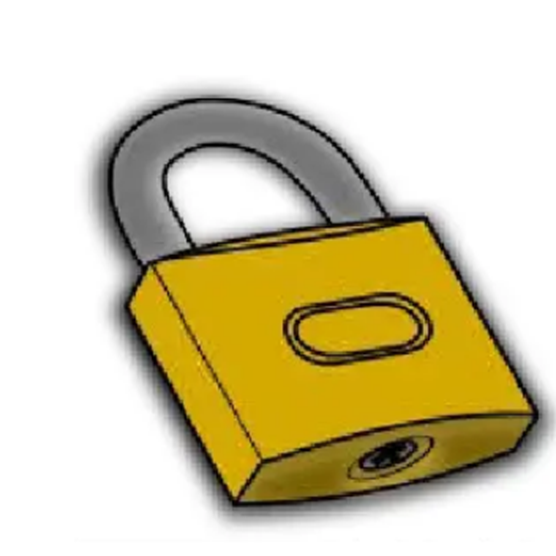 Fan page
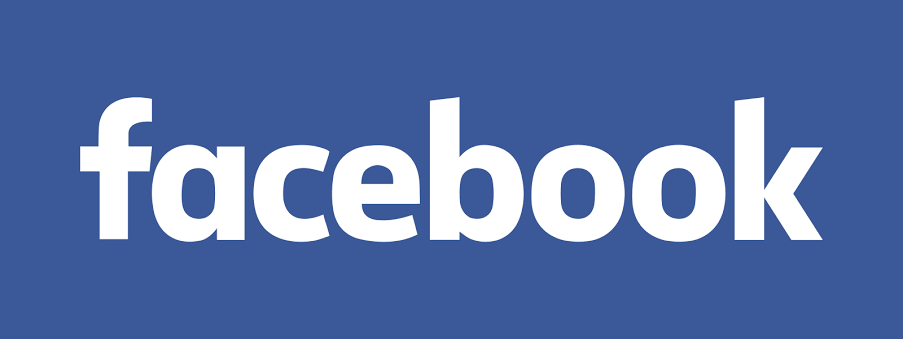 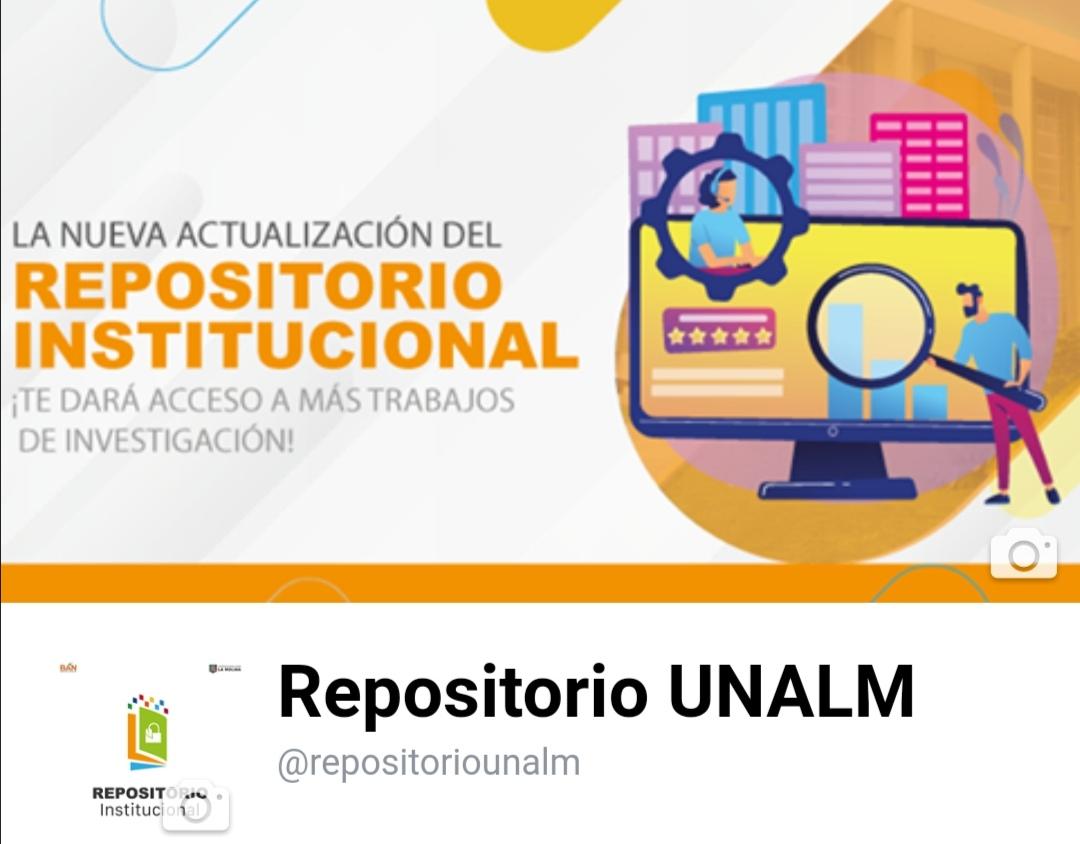 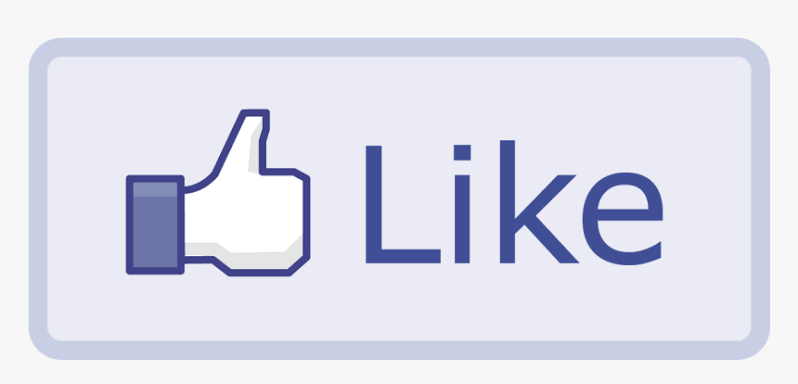 Solo debes dar
A nuestro fanpage:
https://www.facebook.com/repositoriounalm
Identificación de problemas actuales
Limitantes
Propuesta de mejora
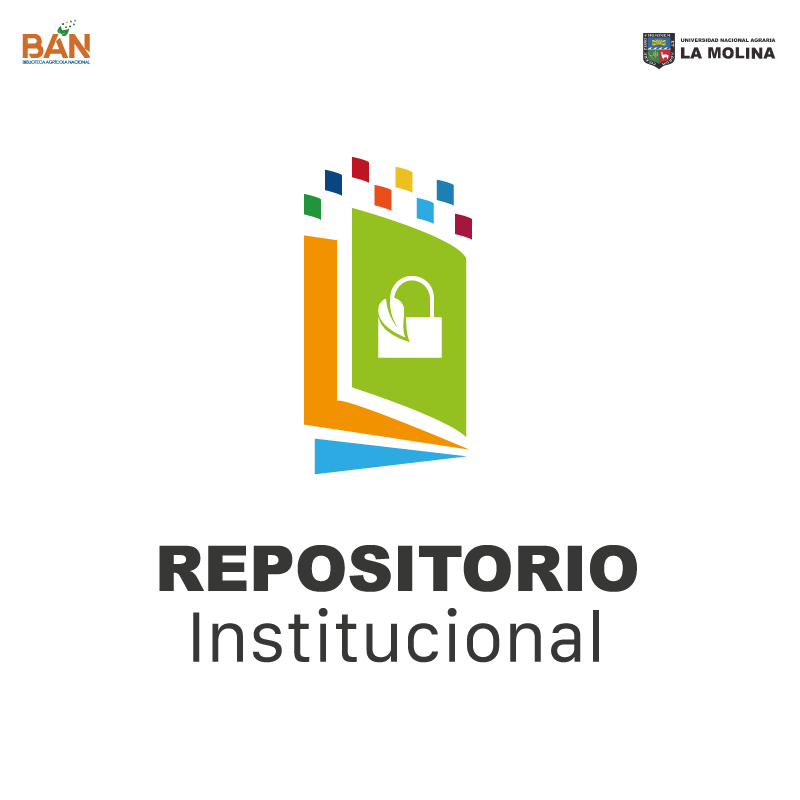 https://repositorio.lamolina.edu.pe
repositorio@lamolina.edu.pe
https://www.facebook.com/repositoriounalm